MyData 2018
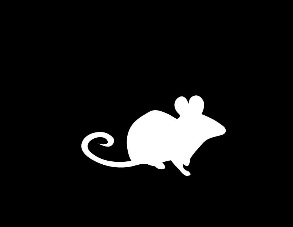 Relations, frictions and 
all the mice
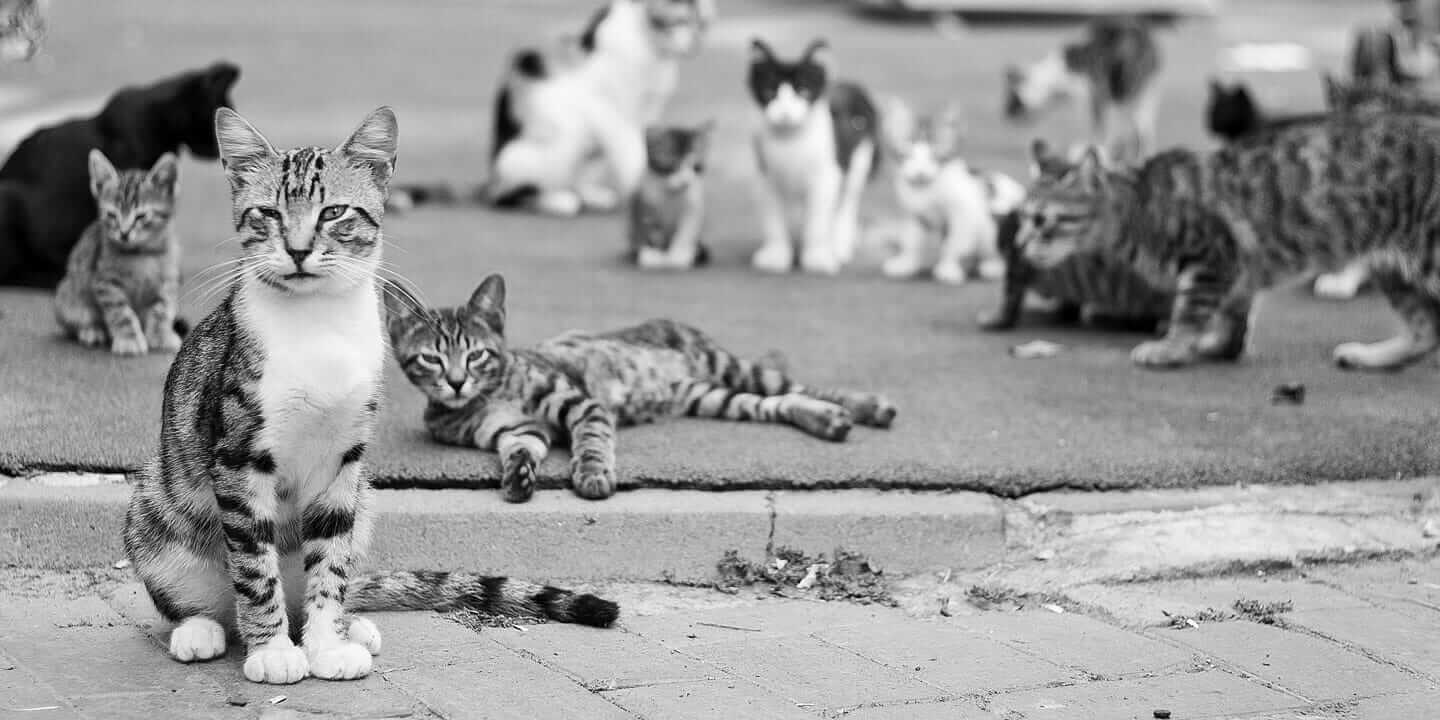 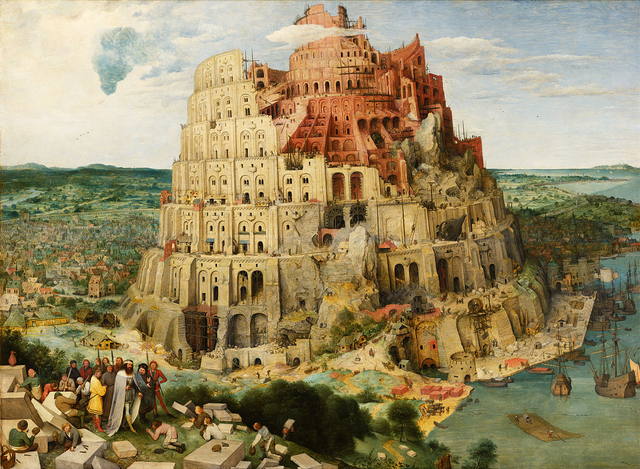 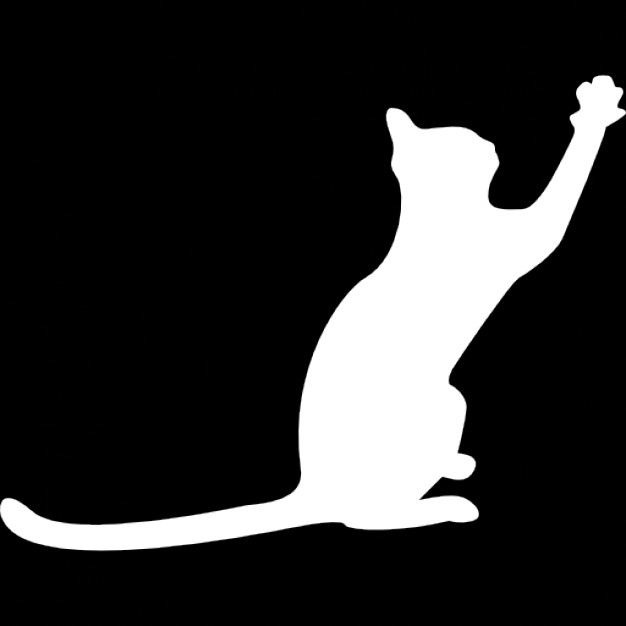 Which MyData?
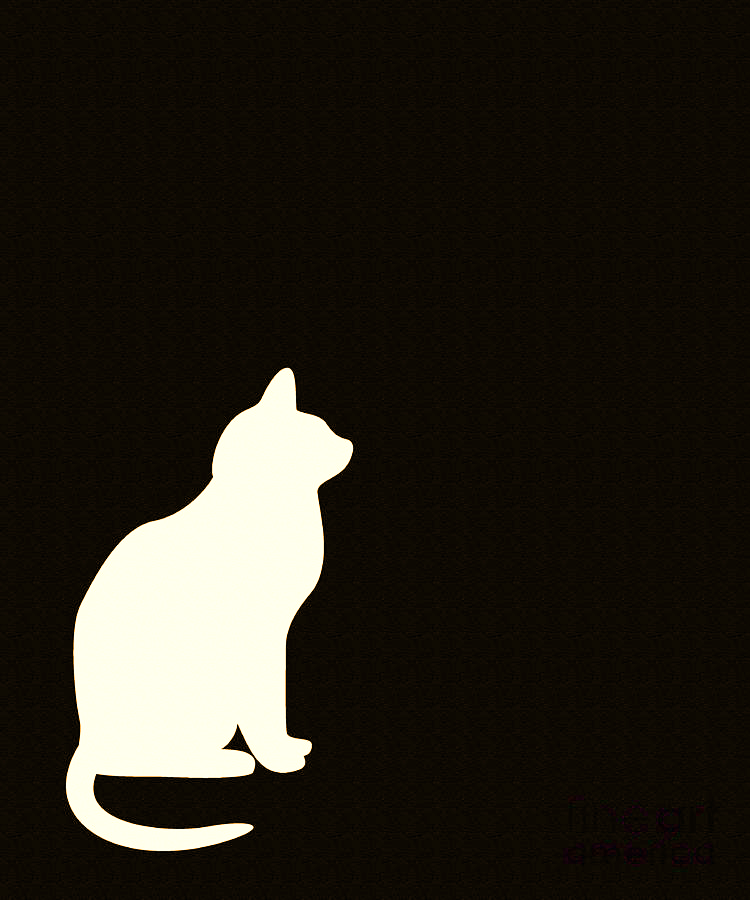 actions

innovations

atoms

components?
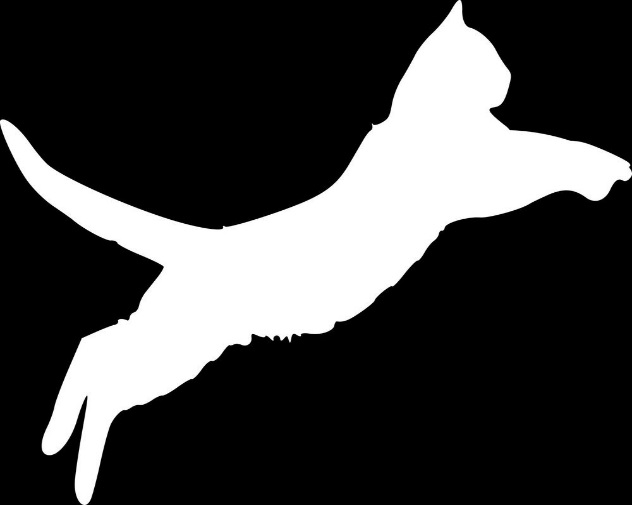 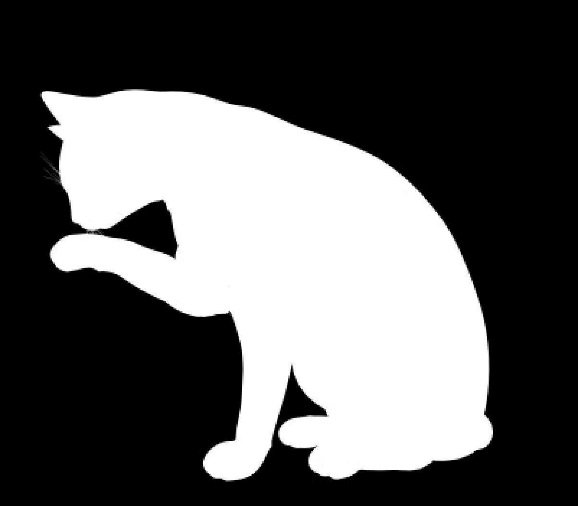 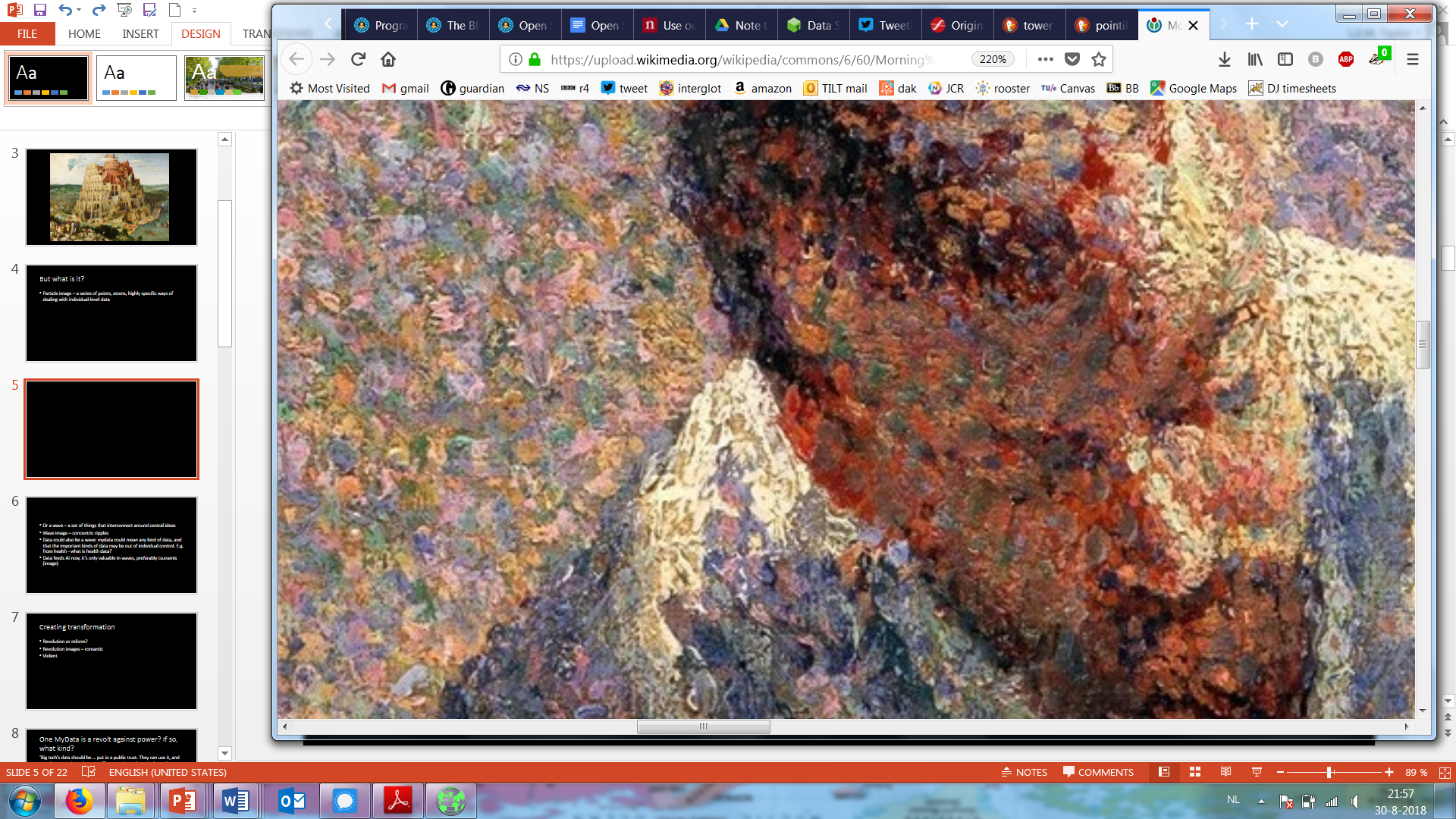 …or a wave
network
field?
MyData is a system
Data is a set of entanglements and relationships – many of the most important kinds of data are outside individual control
It connects networks of innovation around a set of interactions

						the commons
		government
				MyData/OurData
							security
			commercial
						research
e.g.
Portability is 
	
	a point: an apparatus for the transfer of data to a new provider

	a process: a continuous ability to access and reuse one’s data
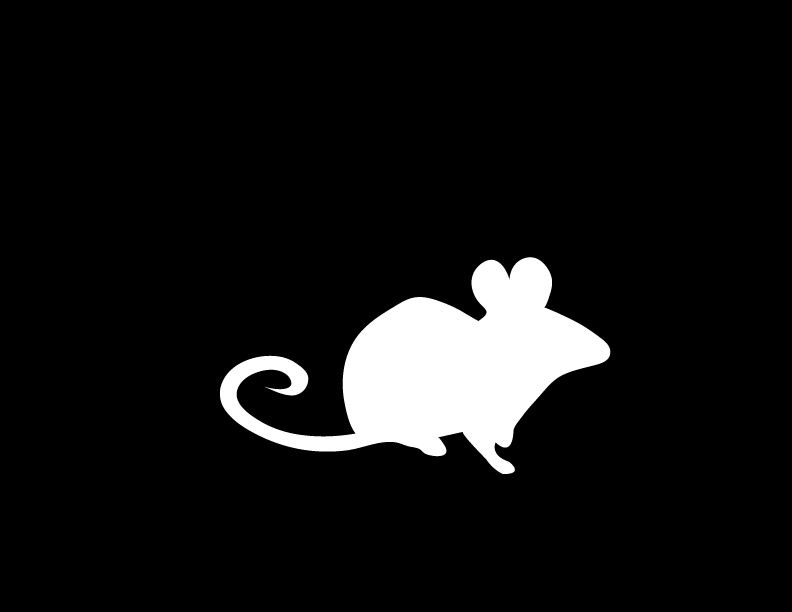 e.g.
Identity is

		a set of data points which can be stored, ordered and 			accessed under controlled conditions

		a relational process of mutual shaping by individuals, 			communities, states, institutions, organisations
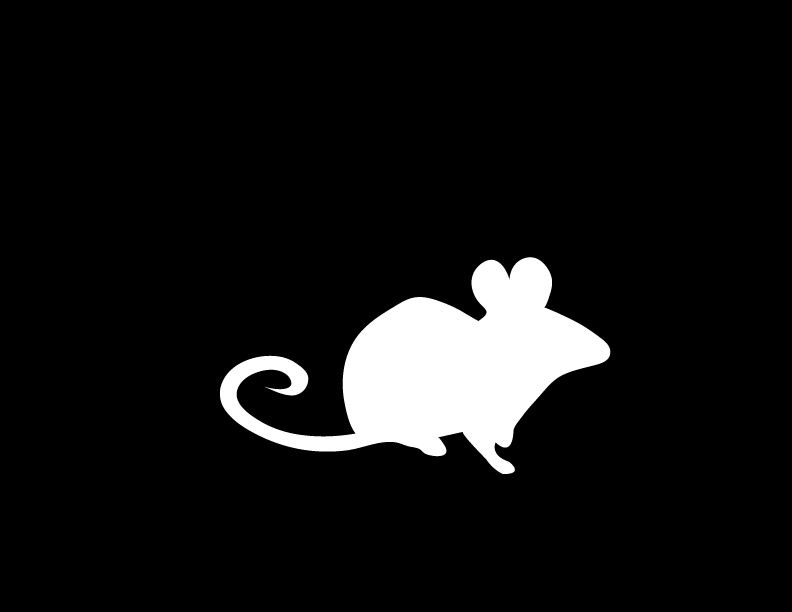 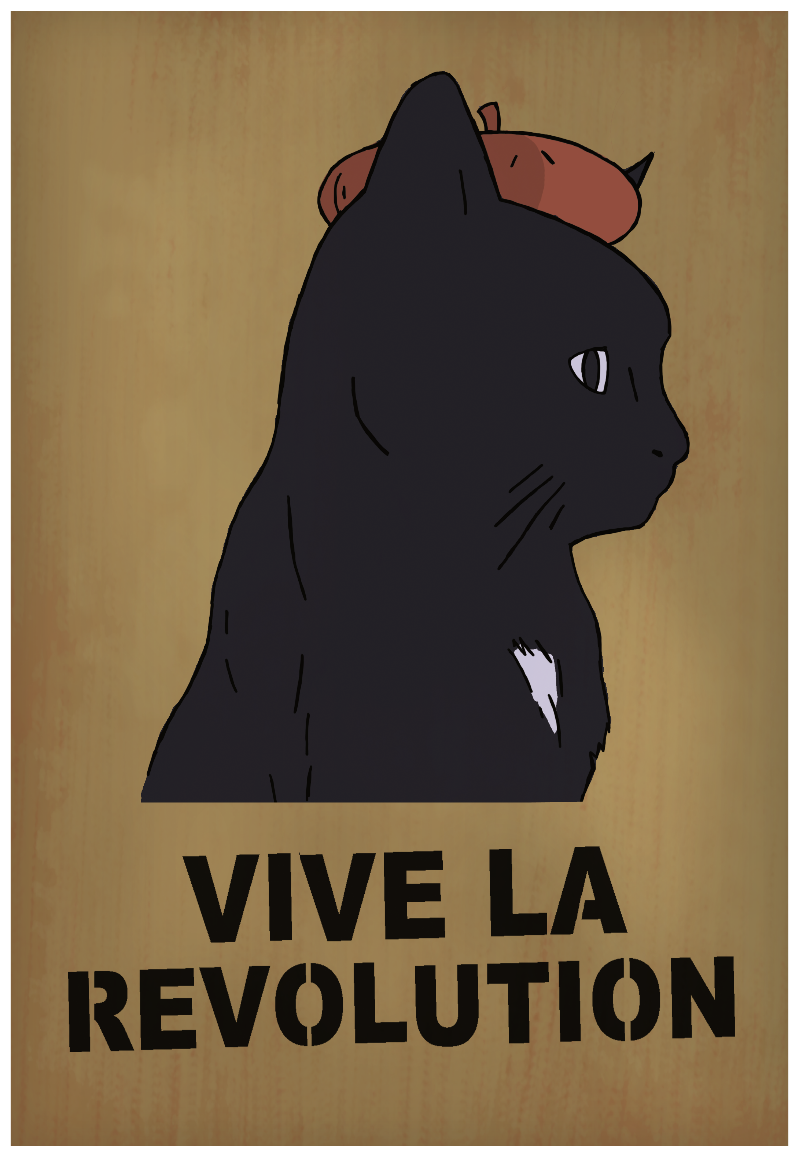 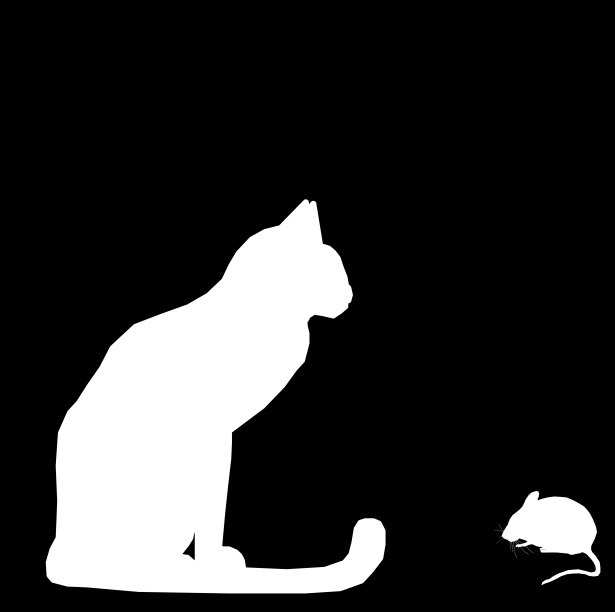 Aims?
Revolution

Resistance

Reform
Revolution…
turns from a powerful idea into a movement

is oppositional

and disruptive
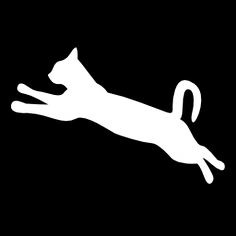 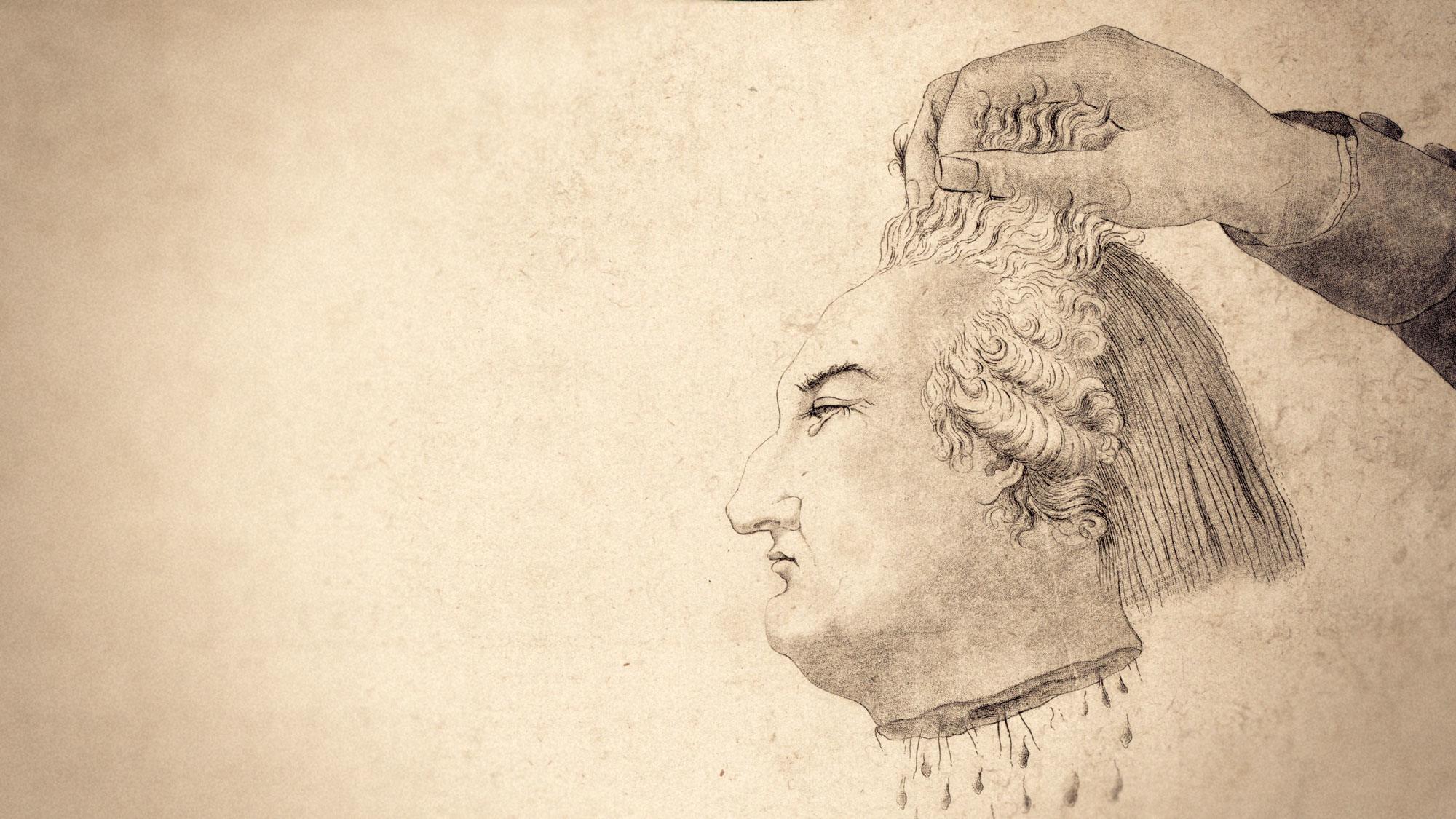 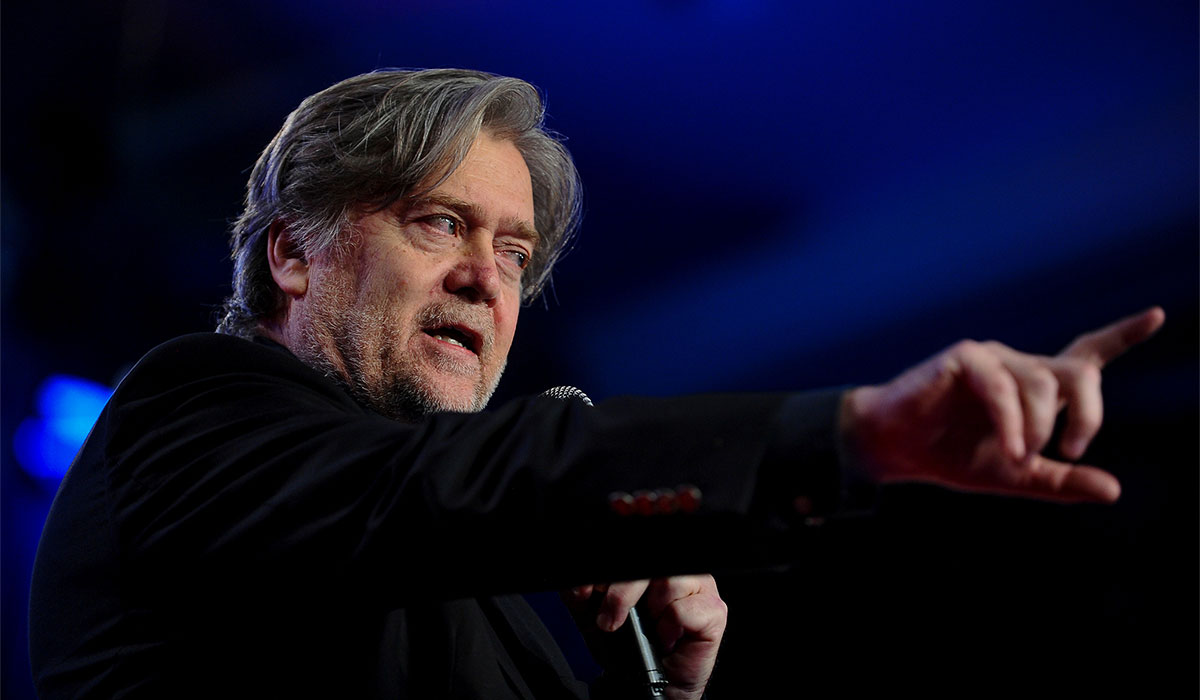 MyData as resistance?
‘Big tech’s data should be … put in a public trust. They can use it, and people can opt in and opt out. That trust is run by an independent board… it just can’t be that big tech are the sole proprietors of this data… I think this is a public good.’
So, reform?
Reform…
is achieved by organisations, coalitions and networks

requires engagement with institutions, law and politics

needs a broad network with consensus about central issues
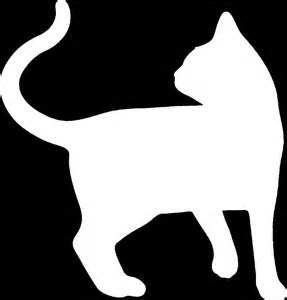 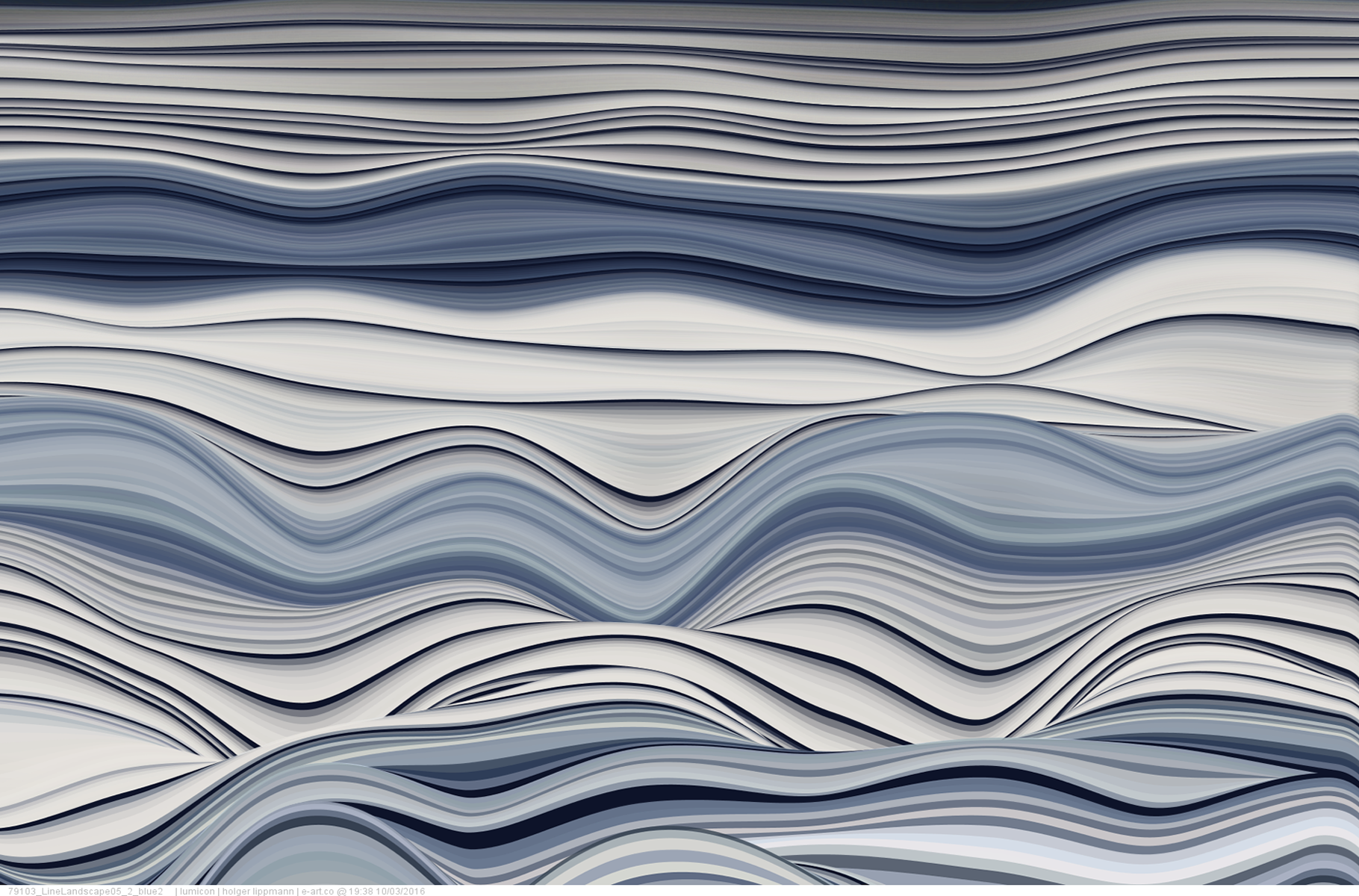 What is the MyData that can create reform?
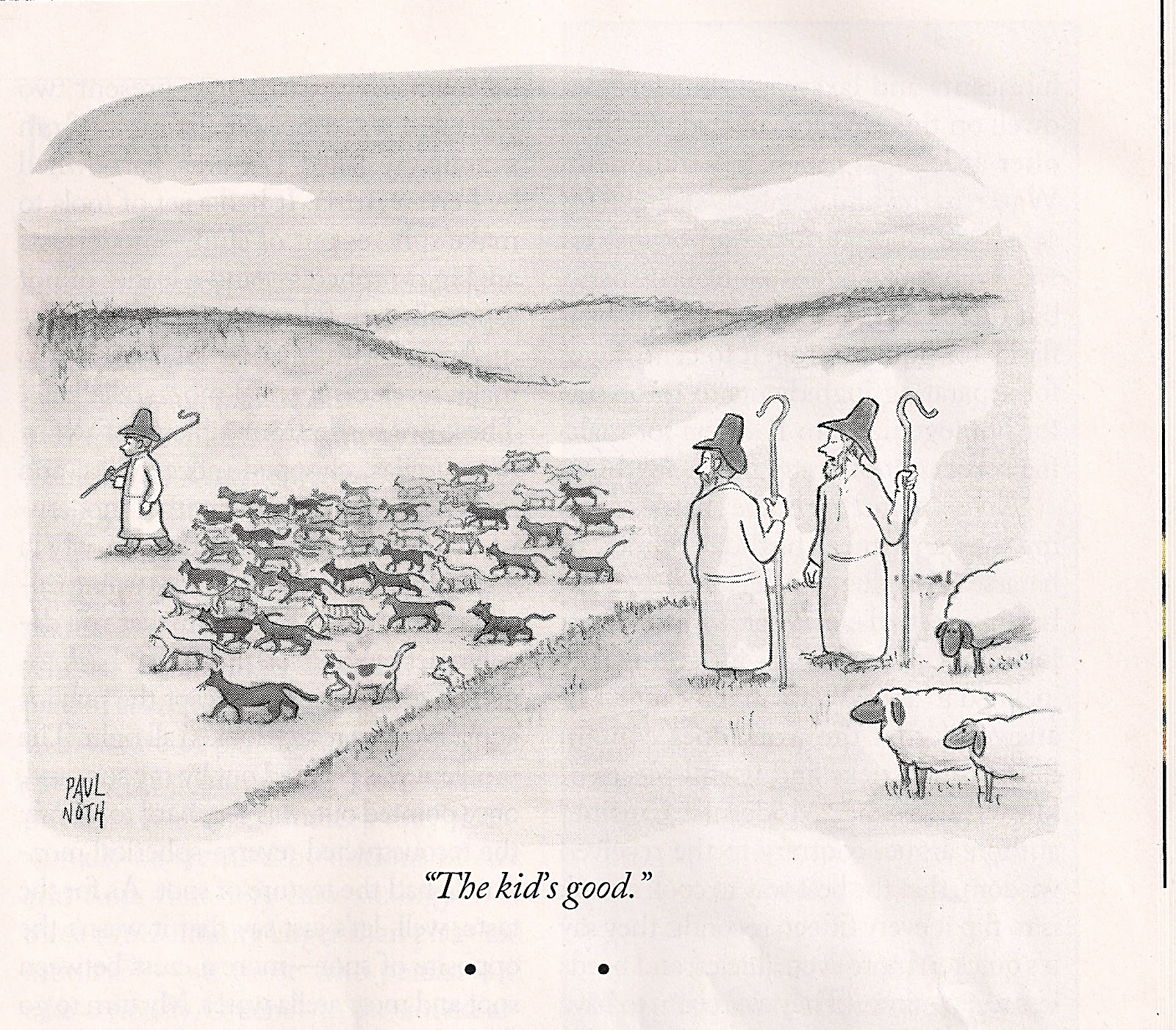 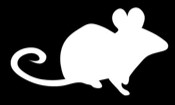 Questions from this year
who will implement it?
							where will it happen?
			how will it be realised?

	what do we agree on?
						what do we disagree on?
			what are we missing?

what can we not understand yet?
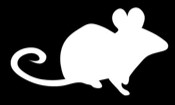 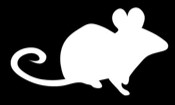 Who will do it?
MyData + OurData

GAFAs?

government?

data brokers?
Where will it be?
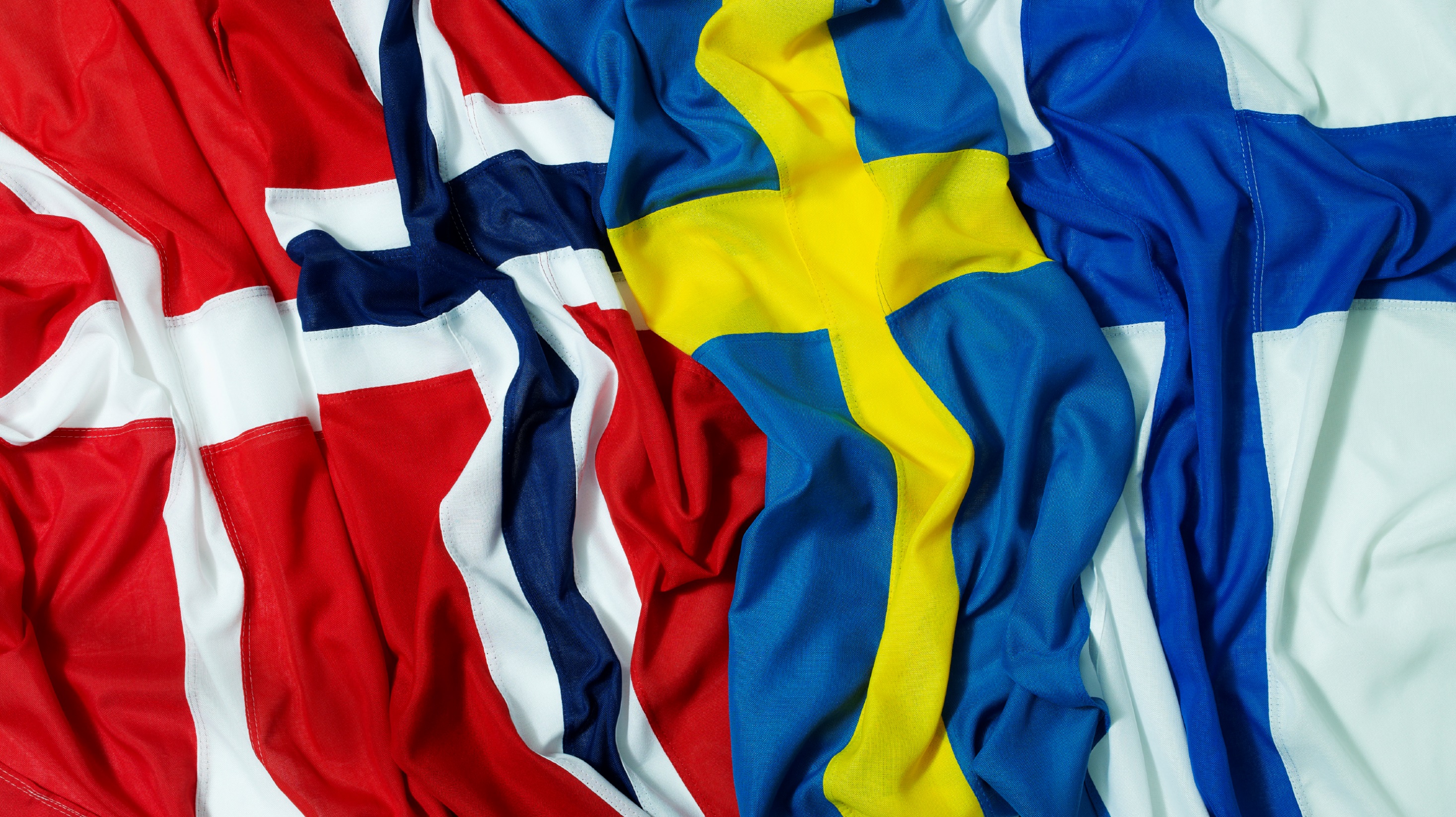 ‘what is my digital home?’

can MyData be implemented in radically different political/market configurations? 

how much equality/literacy does it require?

is MyData going to be primarily urban?
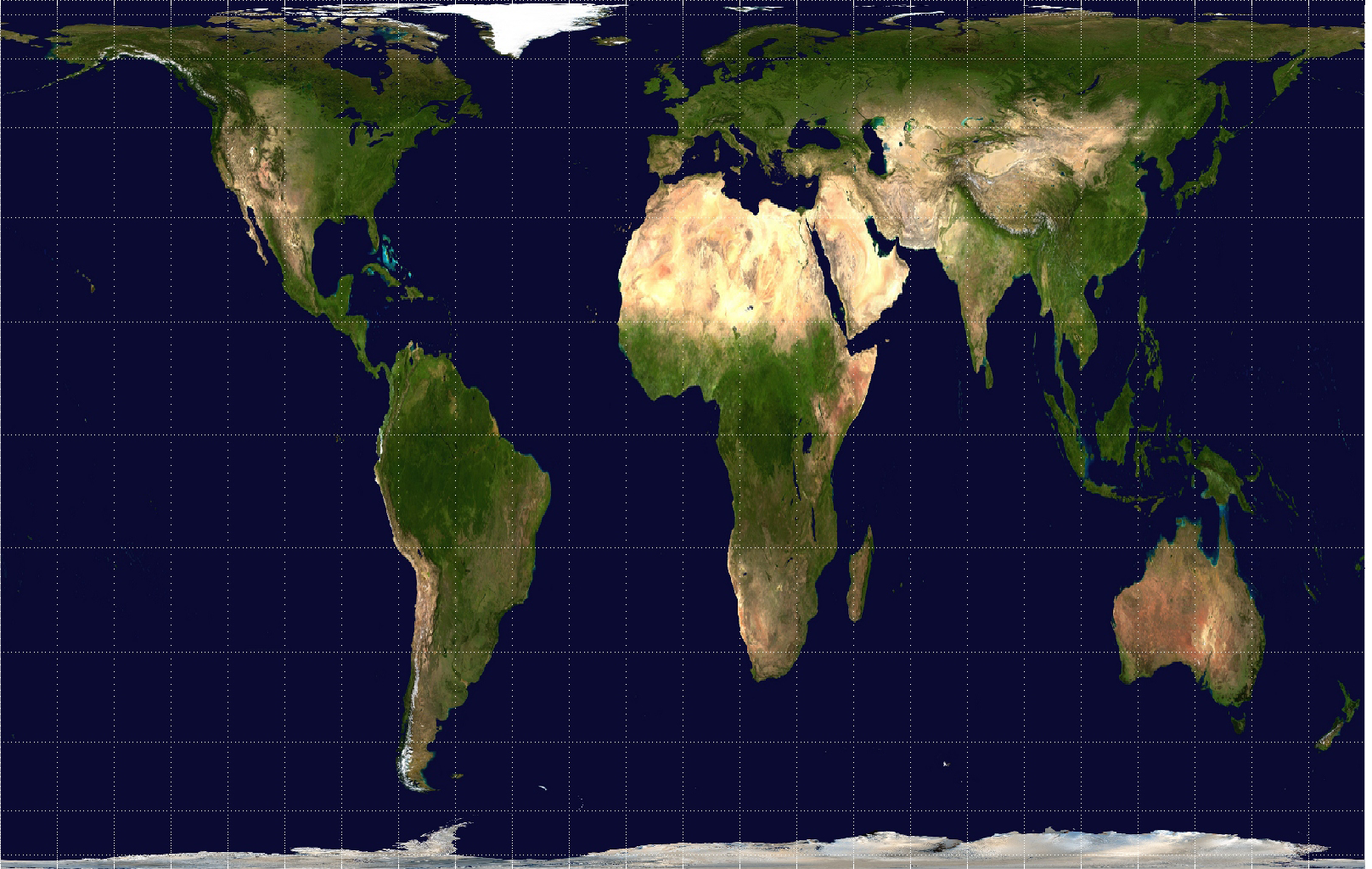 How will it be done?
(or, where did the clouds go?)
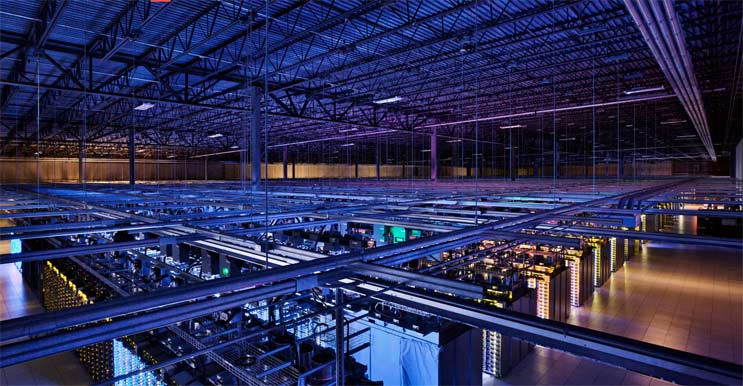 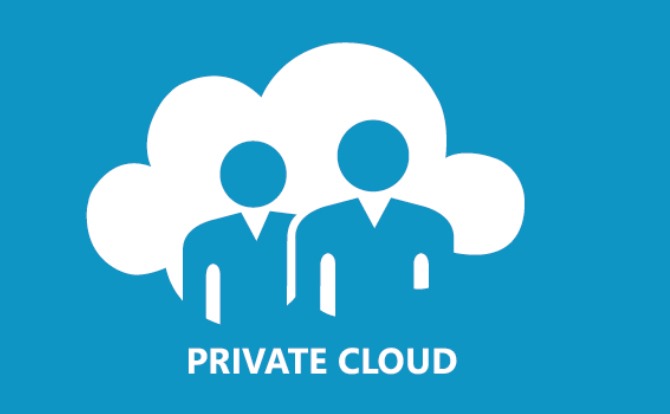 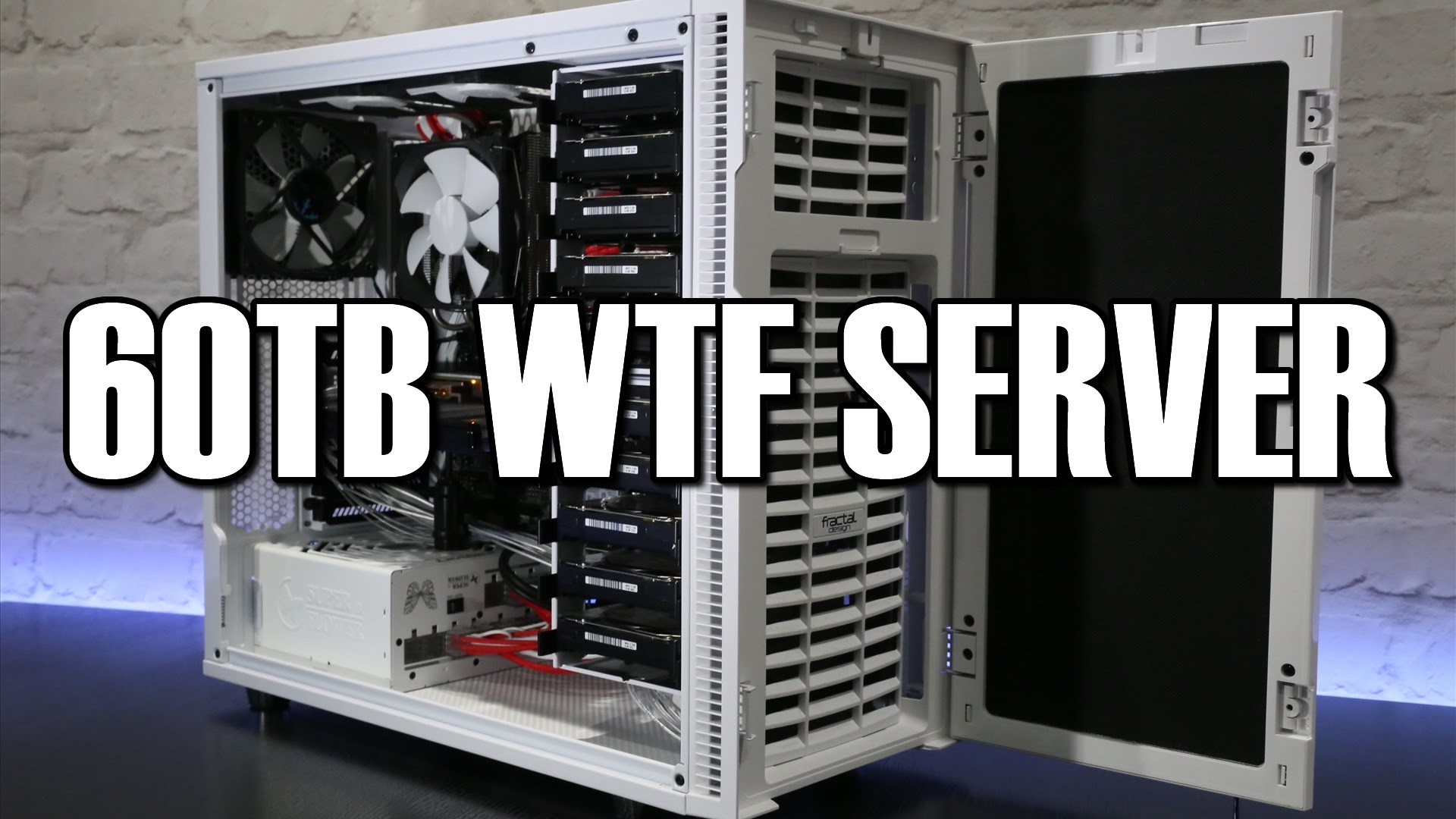 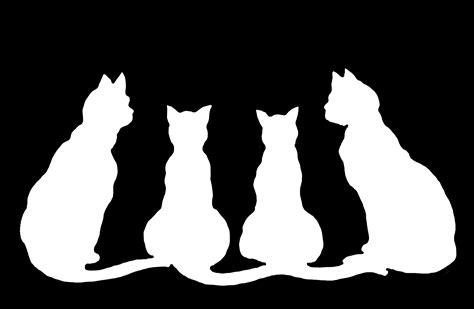 Consensus
agency is central to understanding what to build and how to build it

‘we’ vs. ‘I’ is becoming less important – data takes on value in company

identity and identification are central to getting other important tech built

use cases around environment and health are leading the way
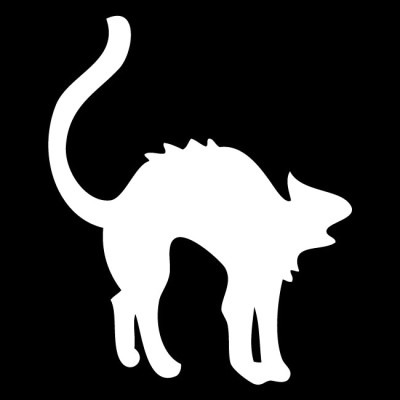 Frictions
where does AI belong in a MyData world?

privacy’s meaning is changing:
‘people are not interested in privacy’ 
‘control not privacy’
group visibility will be as important as individual

what’s personal data?

what do we want to decentralise? And what are the implications if we succeed? 

‘MyData cannot make everyone happy at the same time’
e.g.
Consent is great!
Consent 

creates agency and empowers the user

acknowledges that we are rational

creates understanding of what will happen next

is legally robust
Tensions
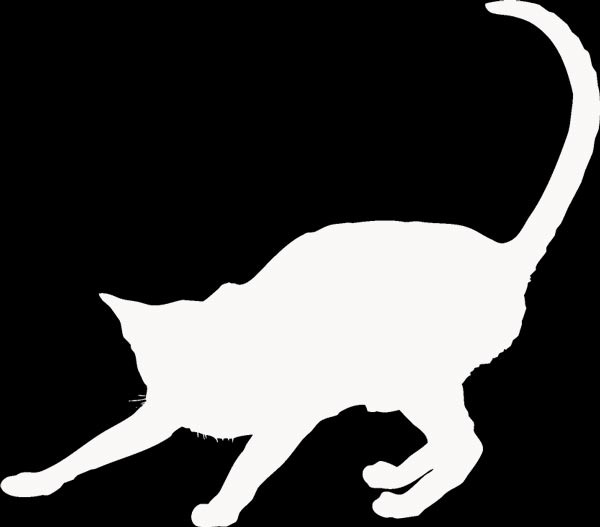 trust as feature vs. trust as bug

MyData and AI: ‘Mydata is dead - welcome ”ethical AI middleman”’

pro-human uses of data and environmental sustainability

unity and diversity: flat world of mydata, vs. superdiverse reality including passive data subjects
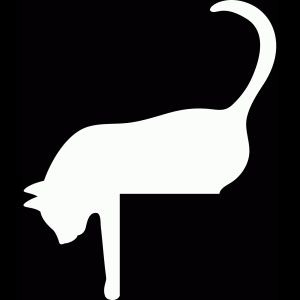 what we need to learn next
governance and law: what’s the place of trust(s), cooperatives and other new data governance models? How can we know – what kind of discussion needs to take place?

if data isn’t property, what is it? (labour, general intellect, raw material, right, duty, commons…)

how to make sure data feeds into (medical, social) systems that tell the truth about us and build a world we want (data can tell any story)

do we have a position on guarding against exploitation? Discussions of data prostitution

history. tools, precedents, markets, resource allocation, resource definitions… ‘you may not be interested in politics but politics is interested in you’
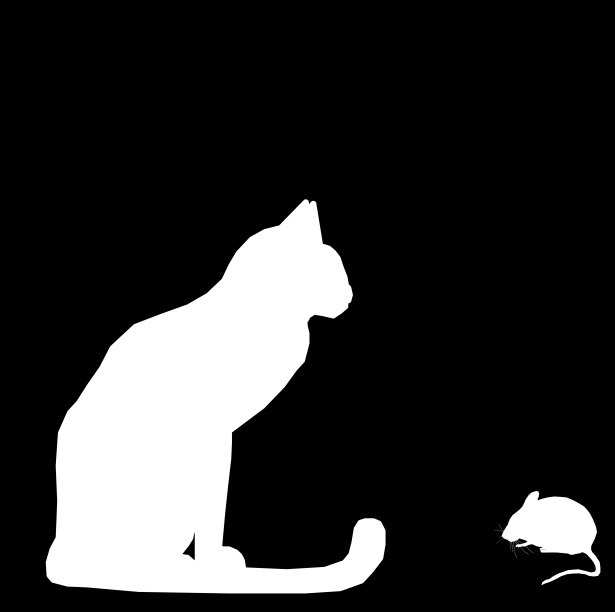 Next steps
time to learn from other places – how will MyData become global? 

who are MyData’s allies, who can teach lessons about history and what not to do? 

what traction can MyData have on obtained/captured data? On inference?

shape convenings so social experts learn tech and vice versa
The edges
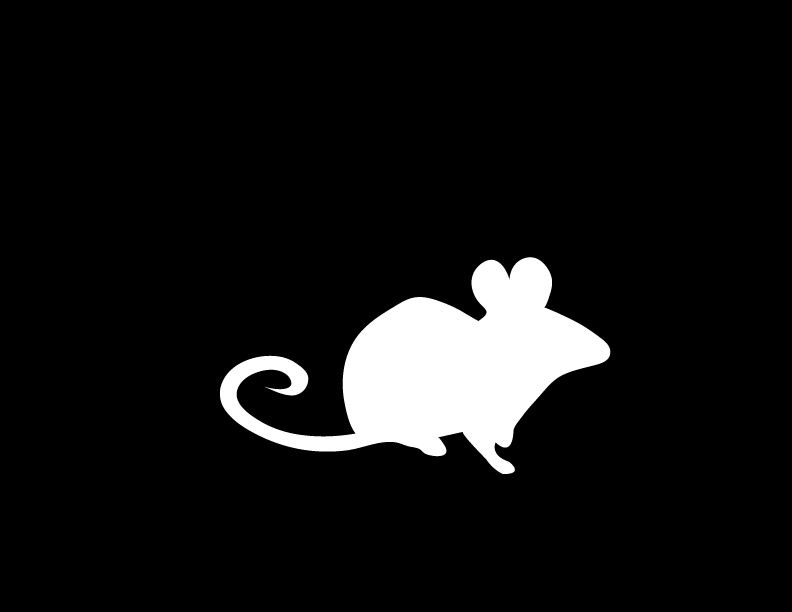 Edge places
Sustainable computing
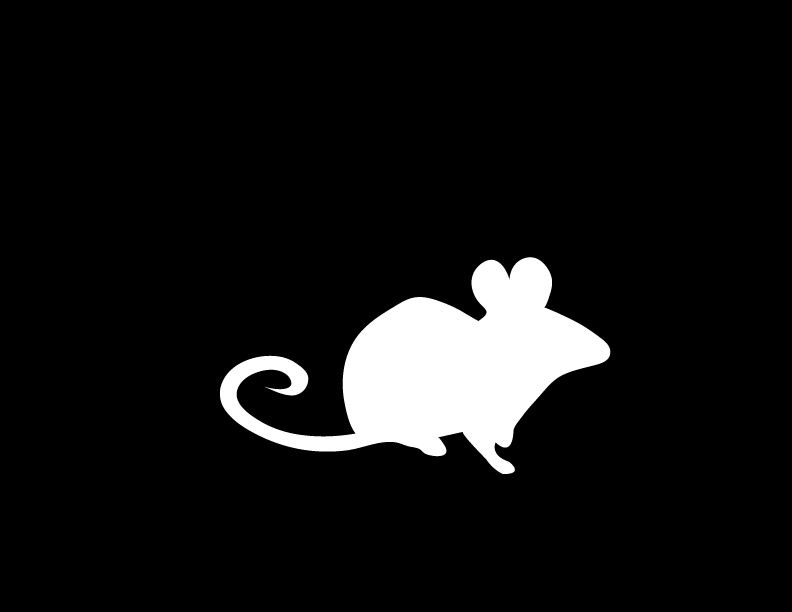 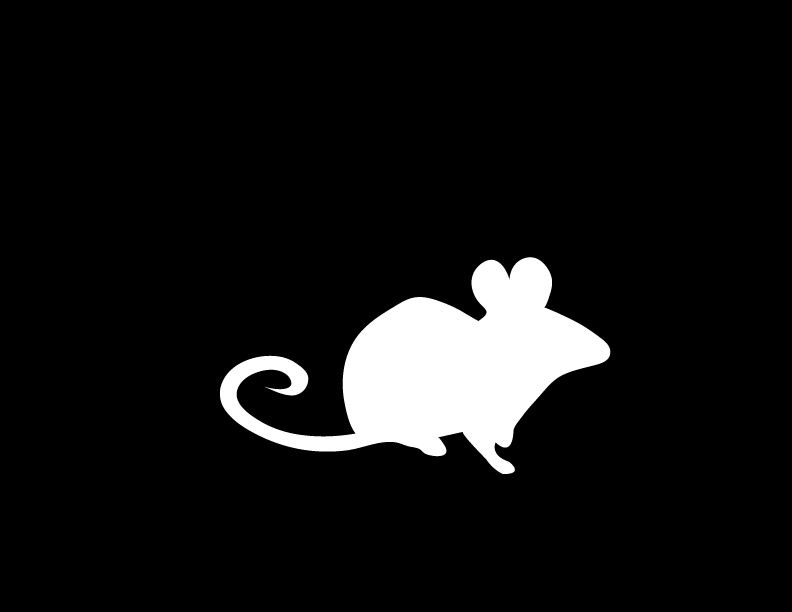 AI
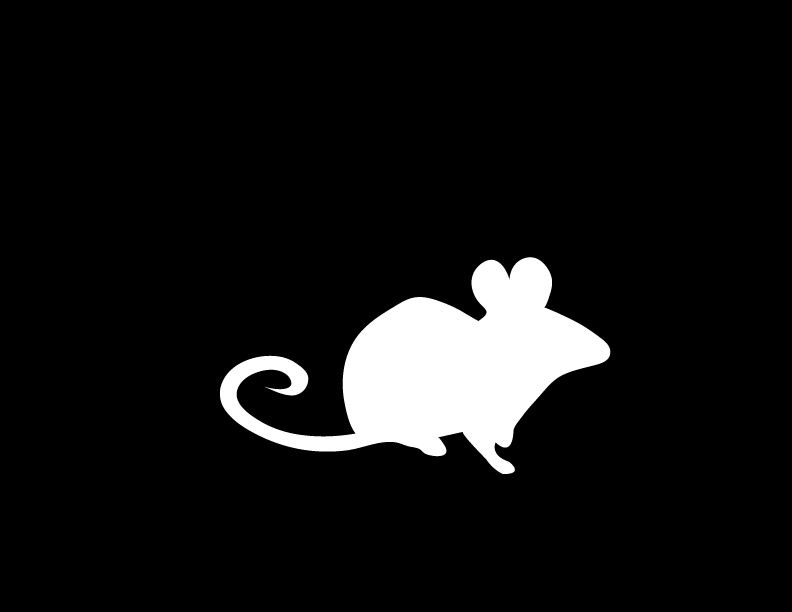 superdiversity
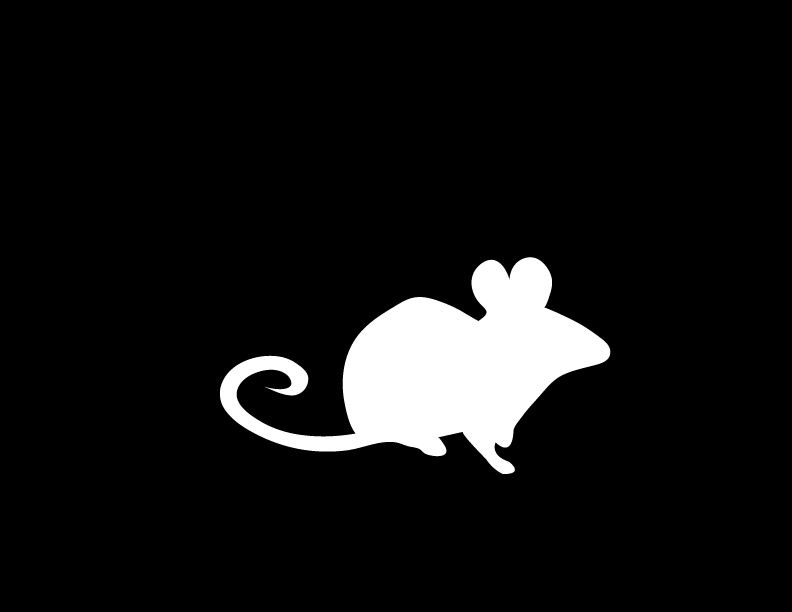 Edge people
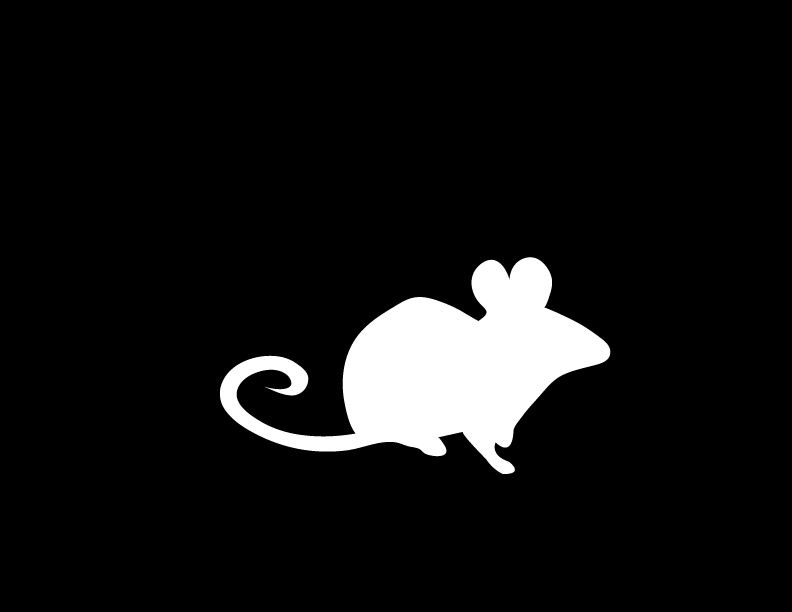 politicians
Thank you!
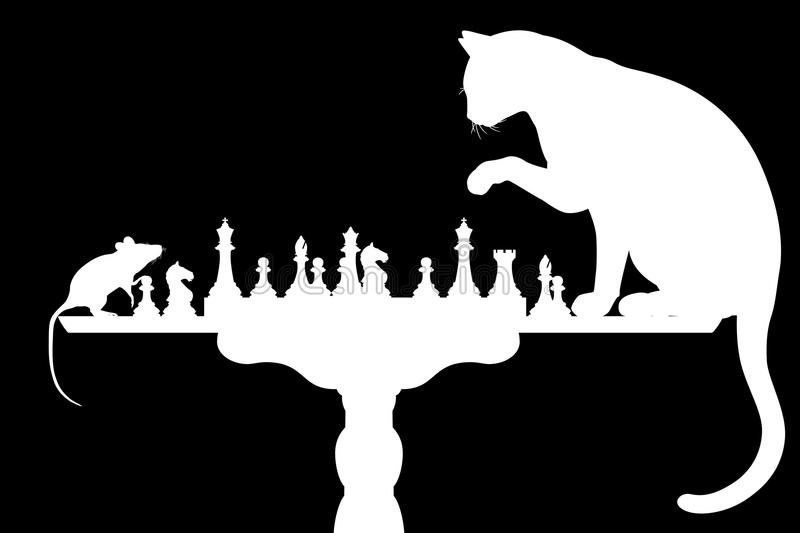 Especially to the collaborators:
Minna, Daniel,  Tuukka, Shaz, Sean, the OurData track, Heidi, Marlies, Matti, Yki, Will, Richard, Pernille, Sarah, Manon, Marie-José, Anna, Jesse, Esko…

Images: redshift, noupe.com, holger lippmann, Breughel, Maximilien Luce, alphacoders, Bibliothèque Nationale de France, national review, shareblu, i.ytimg.com, pcdoctorwestchester.com, datacenterfrontier, freepik.com, Wikimedia commons, chc,uk, pexels, pinterest